ППЭ  ОГЭ № 2302

Новожилова Ирина Николаевна

30.05.2023 / химия, информатика и ИКТ
Продолжительность экзаменационной работы по информатике и ИКТ 2 часа  30 минут (150 минут)

Продолжительность экзаменационной работы по химии 3 часа   (180 минут)
Инструкция для организаторов в аудитории и вне аудитории
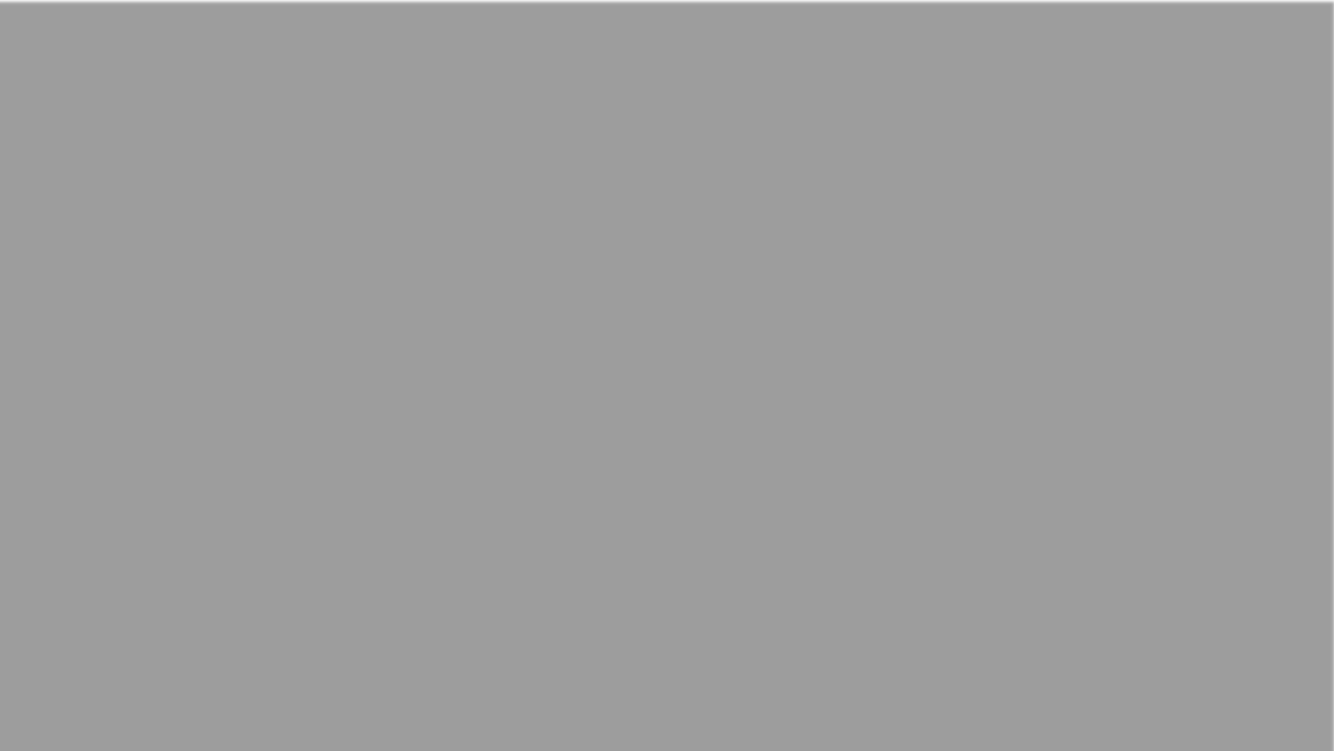 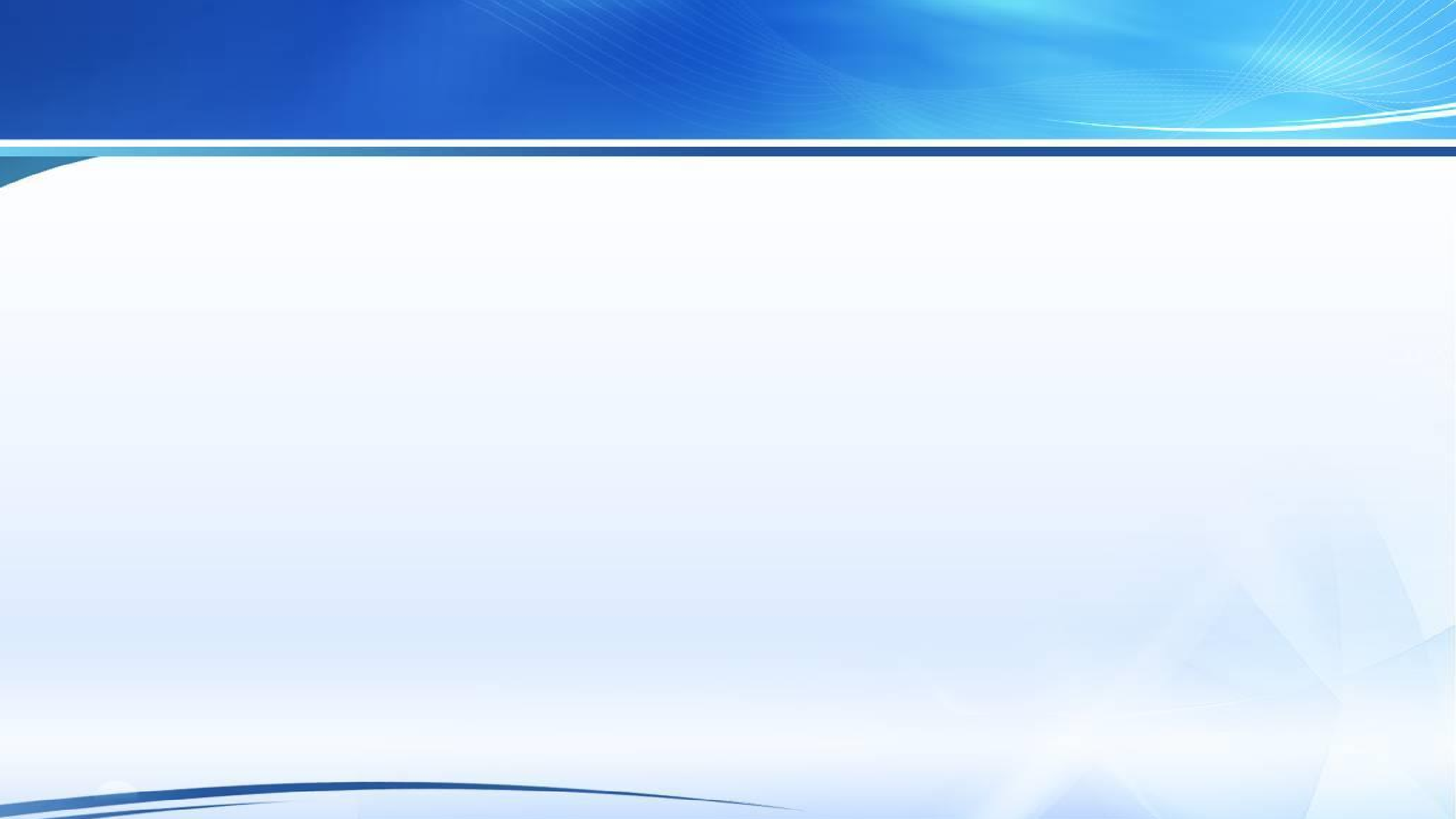 Алгоритм действий  при нештатных ситуациях
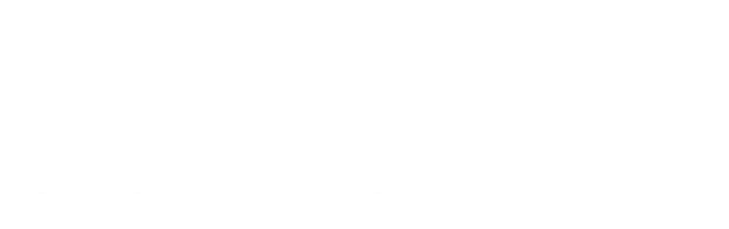 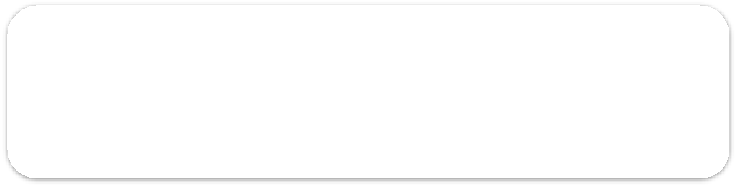 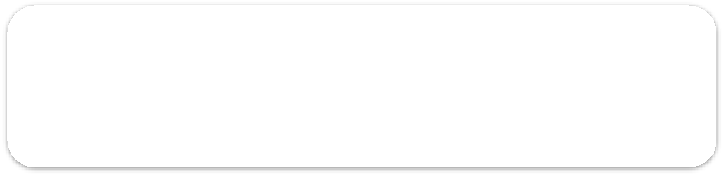 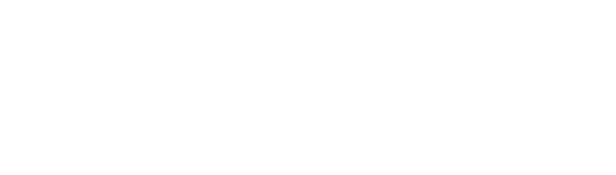 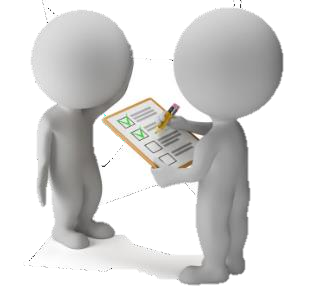 Отсутствие в списках  автоматизированного
распределения участников ГИА
недопуск участника ГИА в ППЭ
фиксация данного факта для  дальнейшего принятия решения
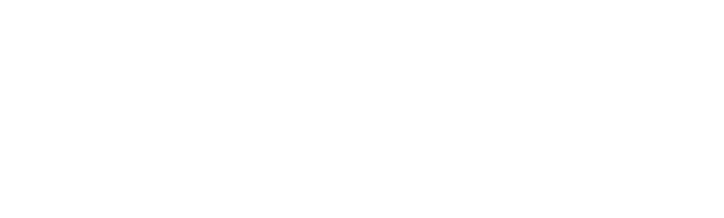 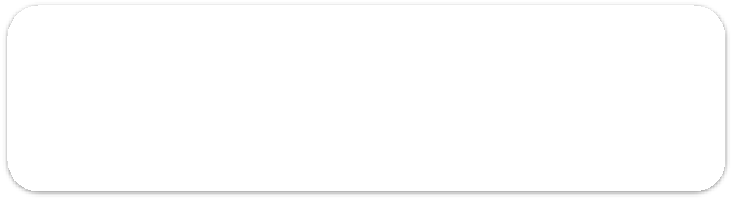 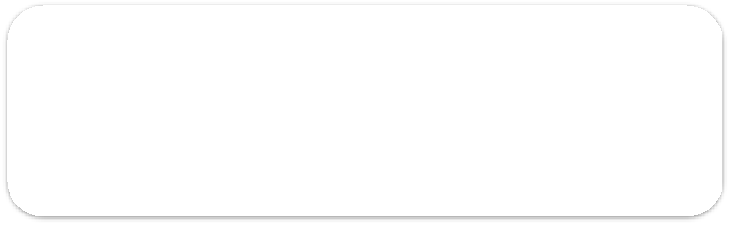 составление сопровождающим акта
об идентификации личности участника
ГИА в присутствии члена ГЭК
допуск участника на экзамен
Явка без документа,
удостоверяющего личность
недопуск участника ГИА в ППЭ
составление членом ГЭК акта о  недопуске участника ГИА в ППЭ  в 2-х экземплярах (с подписью  участника экзамена)
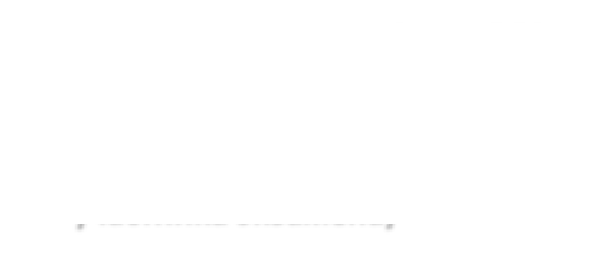 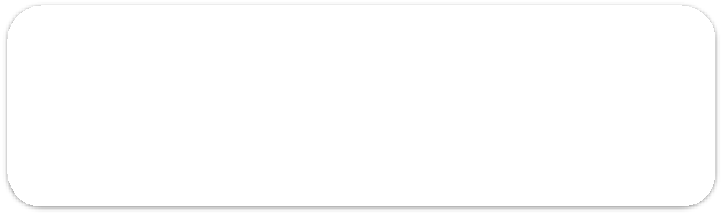 Отказ от сдачи запрещенных  средств,
в том числе средств связи
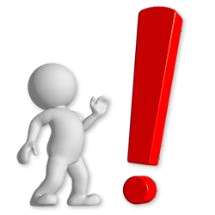 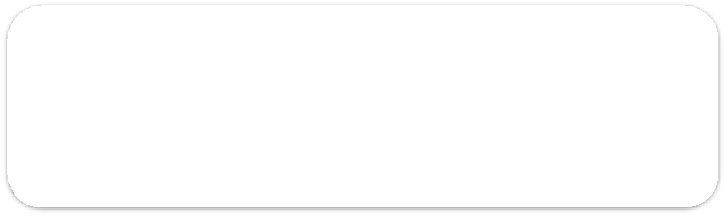 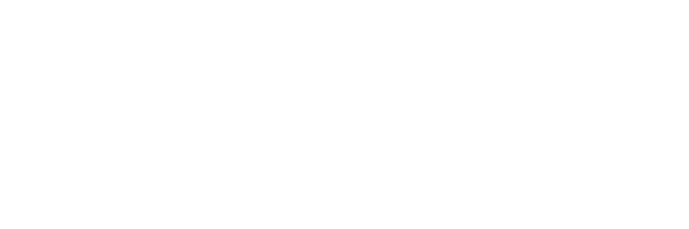 допуск участника ГИА в ППЭ
составление акта об опоздании
участника ГИА в ППЭ в 2-х экземплярах  (с подписью экзамена)
Опоздание
участника в ППЭ
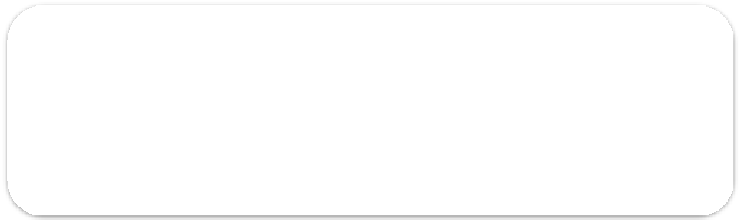 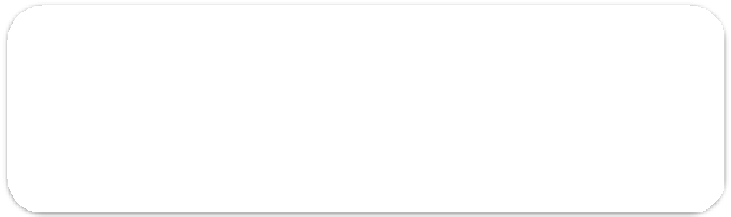 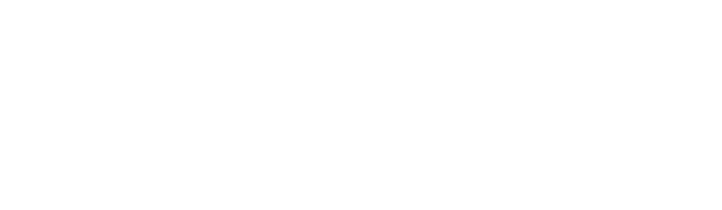 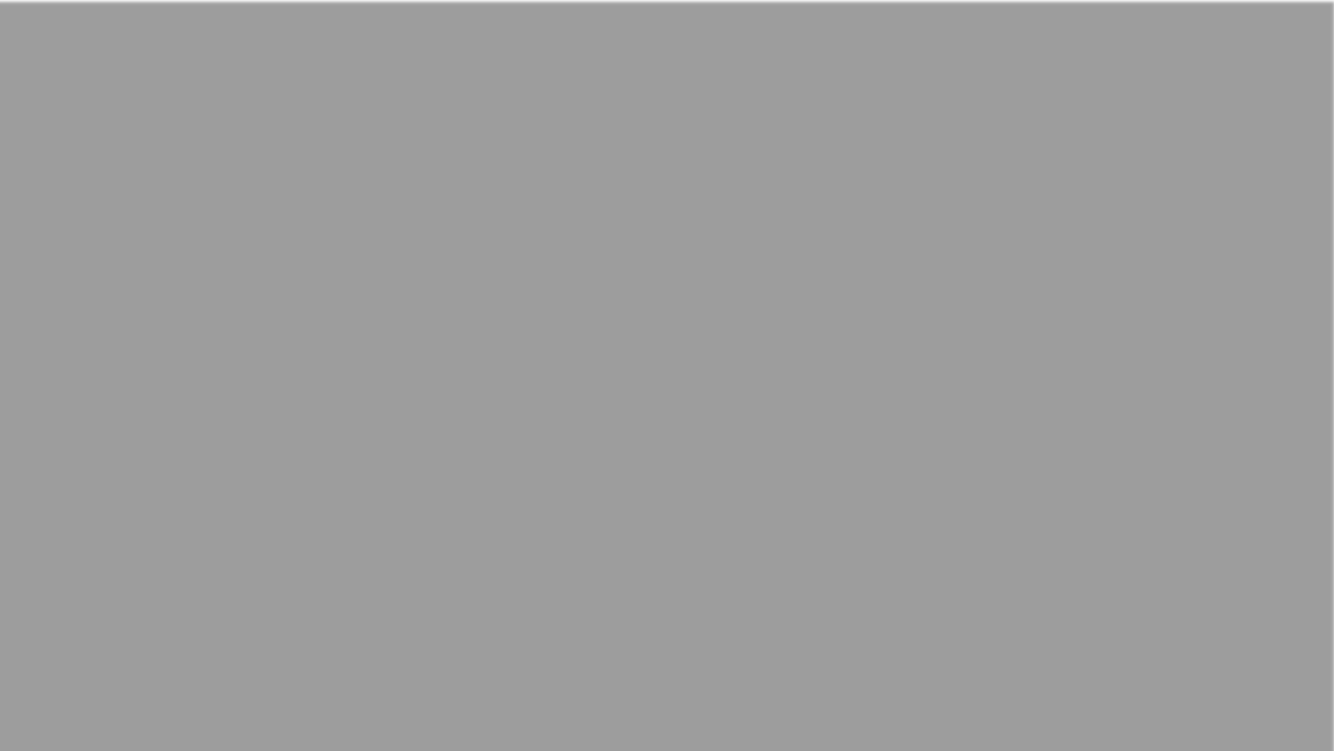 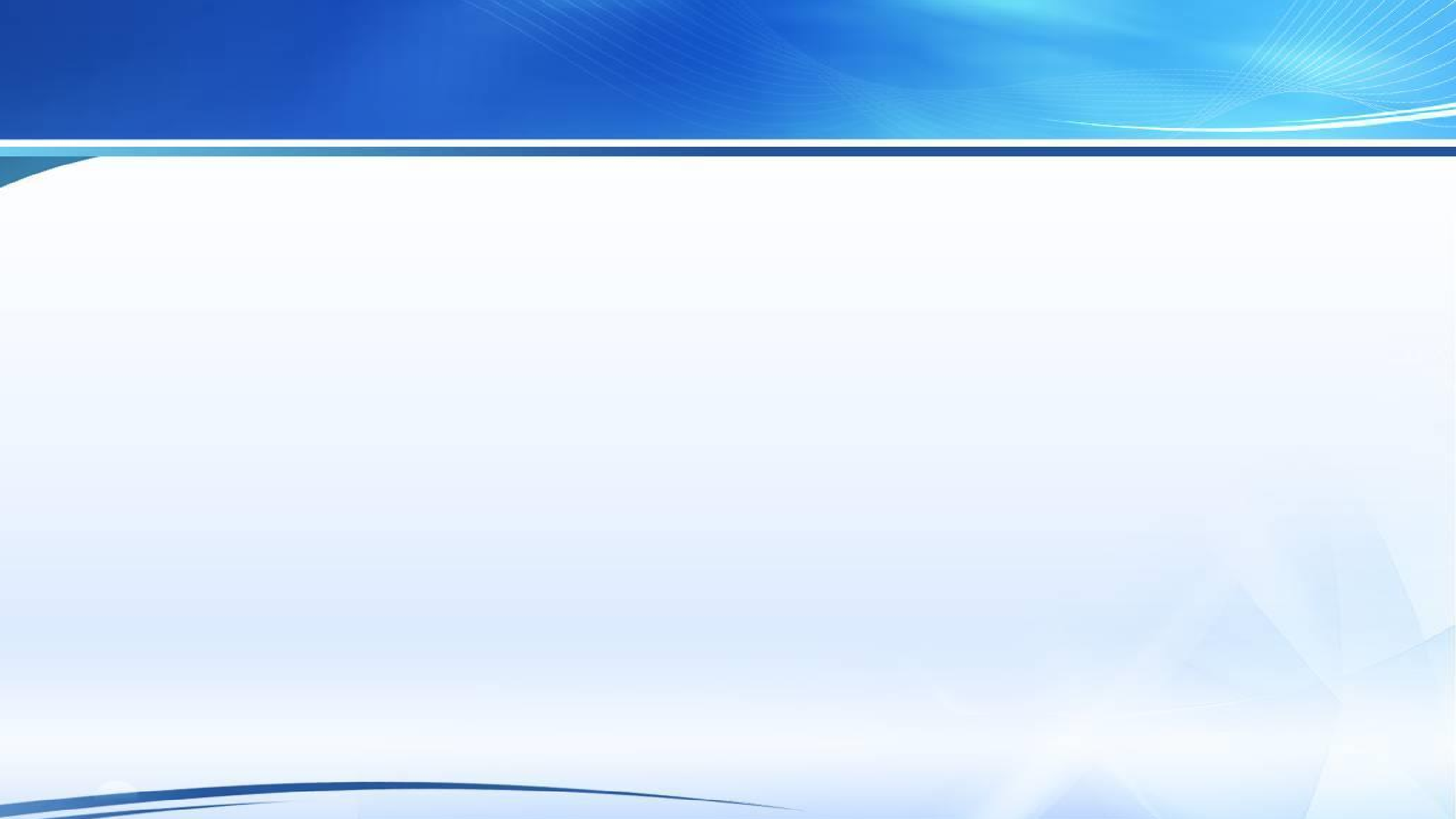 Лица, имеющие право присутствовать в ППЭ
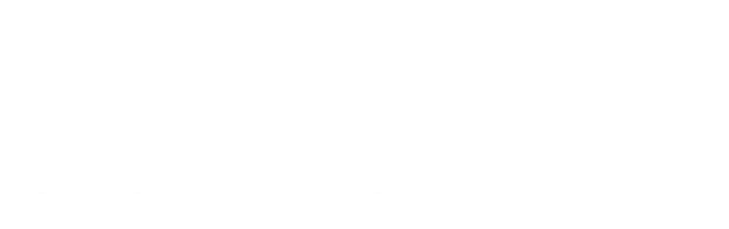 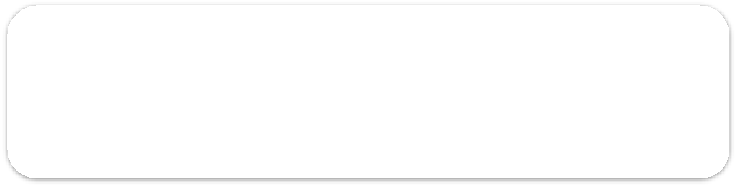 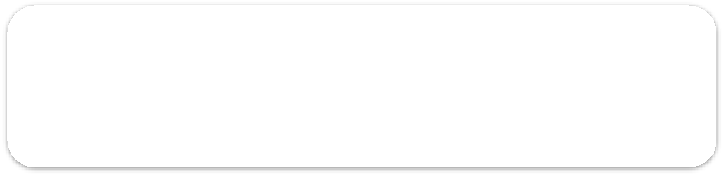 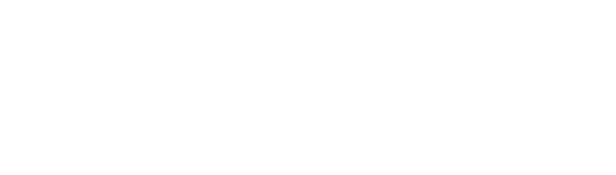 Общественные наблюдатели, аккредитованные в установленном порядке
Свободно перемещаются в ППЭ (в одной аудитории находится не более 1 наблюдателя), фиксируют все нарушения во время экзамена и доводят эту информацию до членов ГЭК
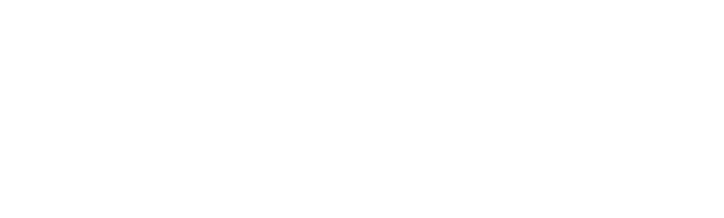 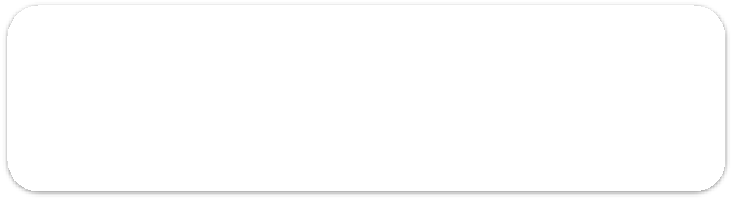 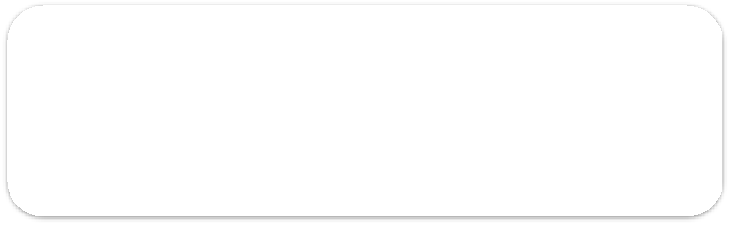 Представители СМИ, аккредитованные в установленном порядке
Присутствуют в аудиториях до вскрытия спецпакета с ЭМ
Должностные лица Рособрнадзора, должностные лица органа исполнительной власти субъекта РФ, осуществляющего переданные полномочия РФ в сфере образования
Допуск в ППЭ вышеперечисленных лиц осуществляется при наличии документов, удостоверяющих личность, и документов, подтверждающих их полномочия
Подготовка к проведению 
ОГЭ вне аудитории
В качестве организаторов вне аудитории ППЭ привлекаются лица, прошедшие соответствующую подготовку и удовлетворяющие требованиям,  предъявляемым к работникам ППЭ.
При проведении ОГЭ по учебному предмету в состав организаторов не входят специалисты по этому учебному предмету
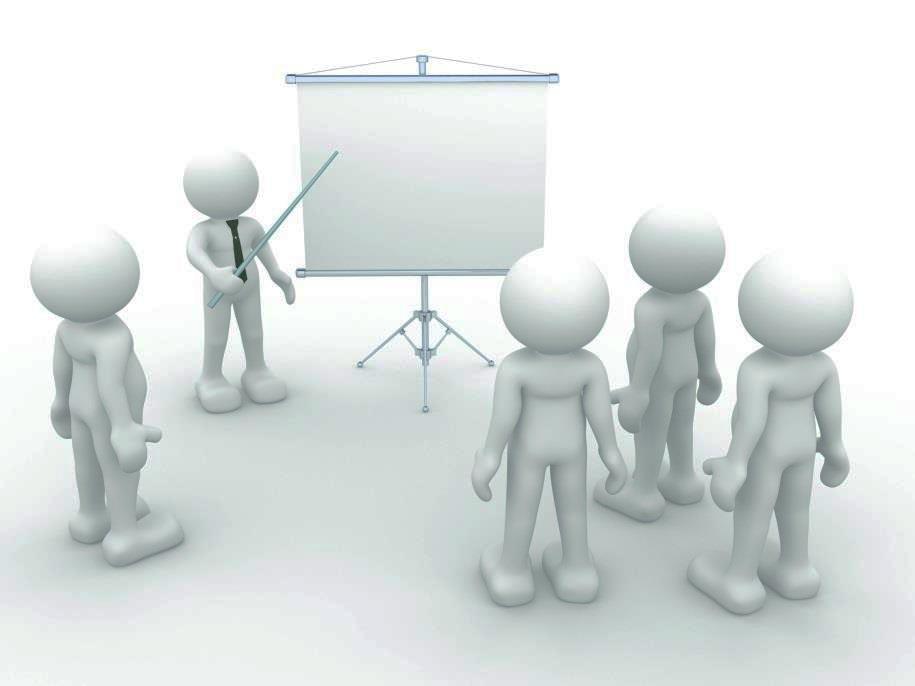 Подготовка к проведениюОГЭ в аудитории
Организаторы должны знать:
нормативные правовые документы, регламентирующие проведение ОГЭ;
инструкции, определяющие порядок работы организатора в аудитории;
правила заполнения бланков ответов участников экзамена.
В день проведения экзамена организатор в аудитории ППЭ должен:
Прибыть в ППЭ не позднее 8.00 дня проведения экзамена и зарегистрироваться у руководителя ППЭ
Получить у руководителя ППЭ информацию о назначении ответственных организаторов в аудитории и распределении по аудиториям ППЭ, а также о сроках ознакомления участников ОГЭ с результатами
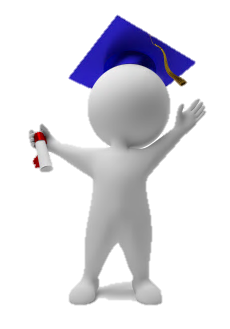 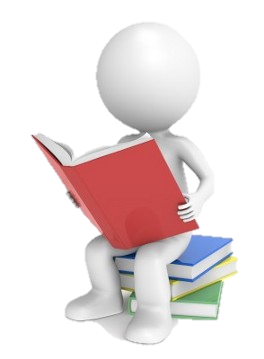 Пройти инструктаж у руководителя ППЭ по процедуре проведения ОГЭ
Подготовка к проведениюОГЭ в аудитории
В день проведения экзамена организатор в аудитории ППЭ должен:
Получить у руководителя ППЭ:
Краткую инструкцию для участников ОГЭ;
Ножницы для вскрытия пакета ЭМ;
Список участников ОГЭ в аудитории;
Черновики;
Пакеты (конверты) для упаковки ЭМ после окончания  экзамена
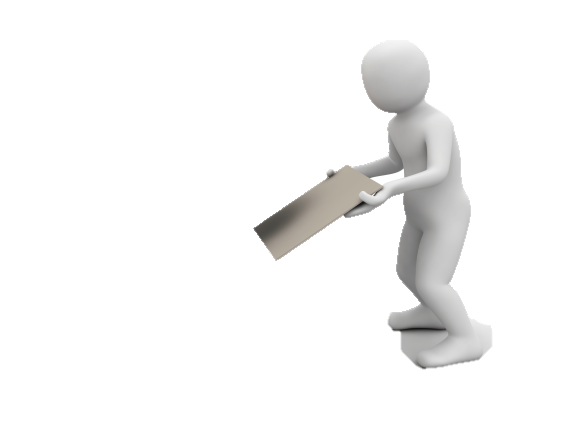 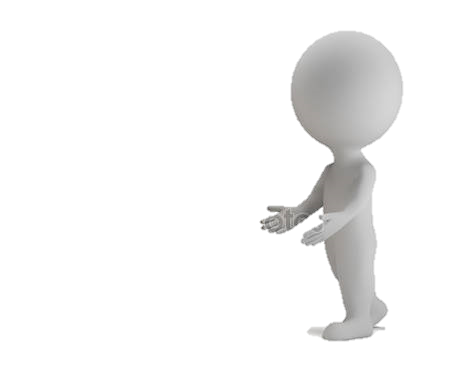 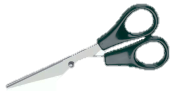 Не позднее 9.00 дня проведения экзамена пройти в свою аудиторию, проверить ее готовность к экзамену, вывесить у входа в аудиторию один экземпляр списка участников ОГЭ и приступить к выполнению обязанностей организатора в аудитории
Раздать на рабочие места участников экзамена черновики (не менее 2 листов каждому участнику)
Проверить имеющуюся  на доске информацию для заполнения регистрационных полей в бланках ответов
Подготовка к проведениюОГЭ в аудитории
Во время проведения экзамена в ППЭ организатору запрещается:
- иметь при себе средства связи;
-оказывать содействие участникам ГИА, в том числе передавать им средства связи, электронно-вычислительную технику, фото-, аудио- и видеоаппаратуру, справочные материалы, письменные заметки и иные средства хранения и передачи информации;
-выносить из аудиторий и ППЭ ЭМ на бумажном или электронном носителях, фотографировать, переписывать в черновики задания КИМ
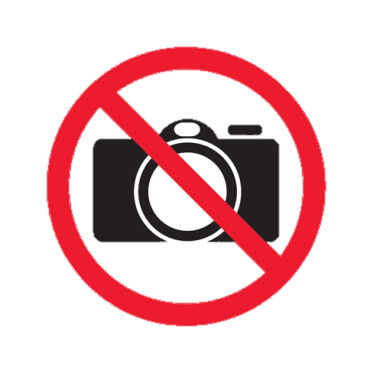 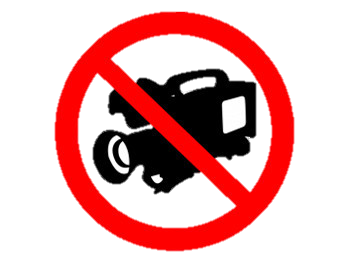 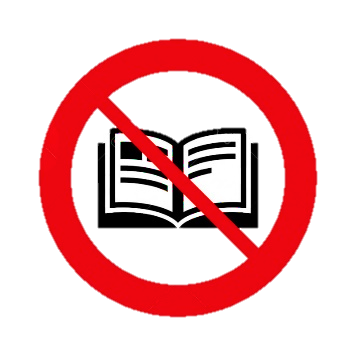 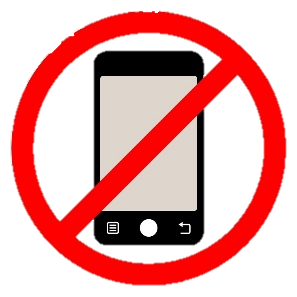 Подготовка к проведениюОГЭ в аудитории
Ответственный организатор при входе участников экзамена в аудиторию должен:
Провести идентификацию личности по документу, удостоверяющему личность участника экзамена
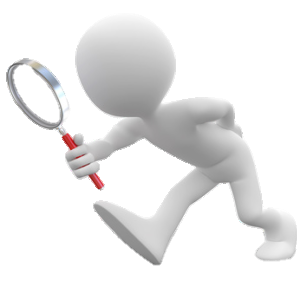 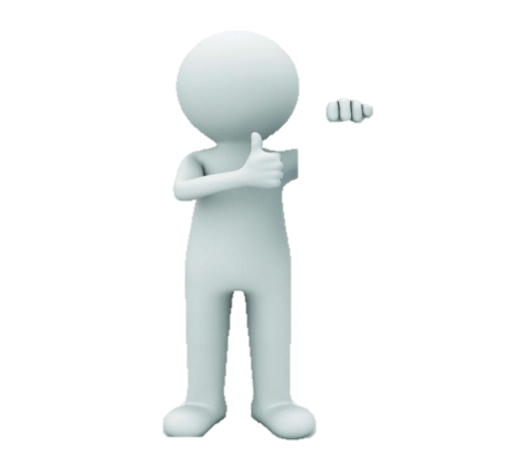 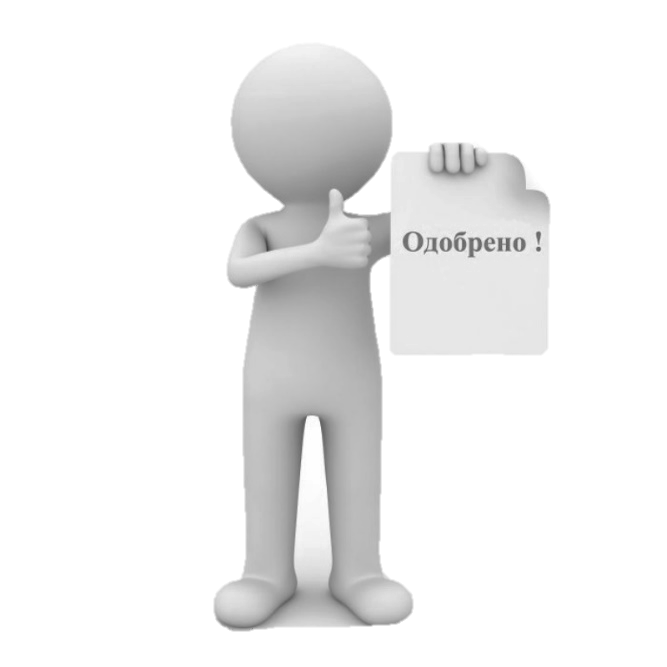 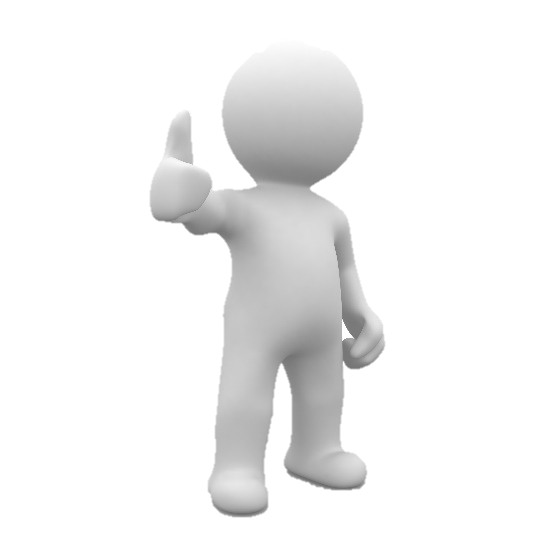 1А
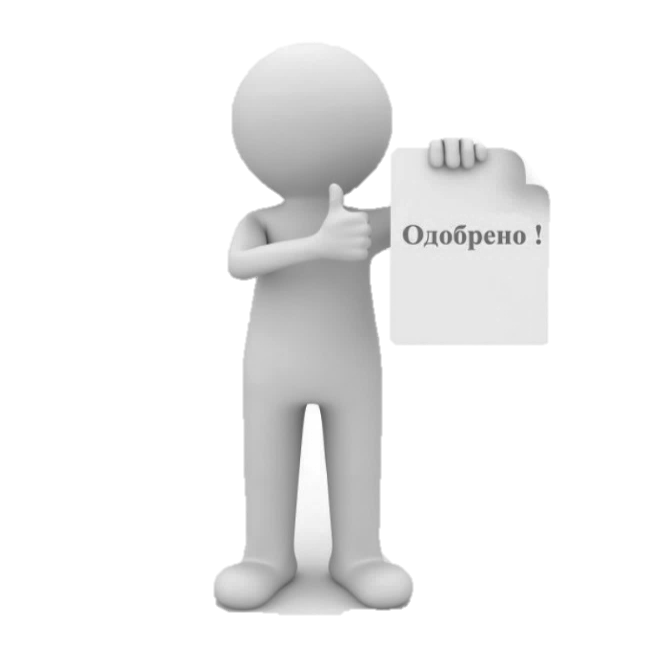 Сообщить участнику ГИА номер его места в аудитории. Проследить, чтобы участник ГИА занял указанное место
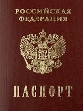 Подготовка к проведениюОГЭ в аудитории
До начала экзамена:
Ответственный организатор должен не позднее 9.45 получить у руководителя ППЭ ЭМ участников экзамена.
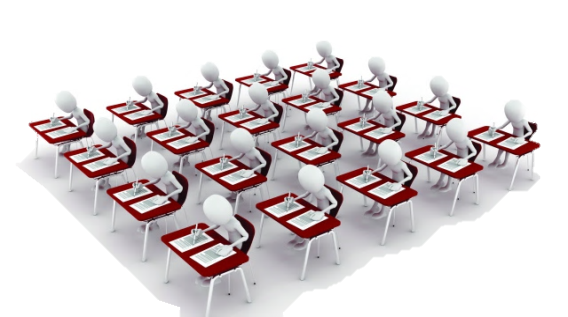 Помочь участнику ГИА занять отведенное ему место, при этом следить, чтобы участники экзамена не менялись местами
Напомнить участникам ГИА о ведении видеонаблюдения в ППЭ и о запрете иметь при себе во время проведения экзамена в ППЭ средства связи, электронно-вычислительную технику, фото-, аудио- и видеоаппаратуру, справочные материалы, письменные заметки и иные средства хранения и передачи информации
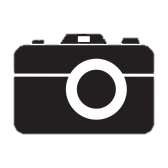 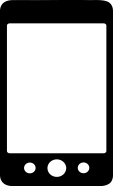 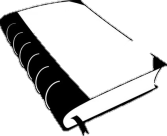 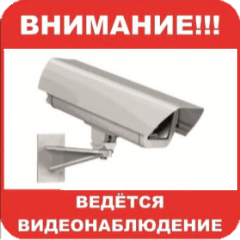 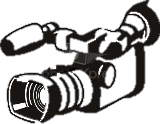 Подготовка к проведениюОГЭ в аудитории
Участники могут взять с собой в аудиторию только:
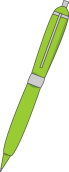 Черную гелевую или капиллярную ручку
Документ, удостоверяющий личность
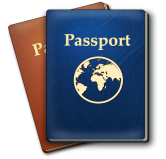 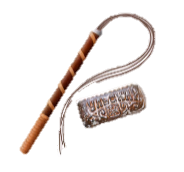 Средства обучения и воспитания
Пользоваться личными вещями запрещено
Подготовка к проведениюОГЭ в аудитории
До начала экзамена:
Организатор в аудитории должен:
Проверить,  что черная гелевая или капиллярная ручка участника экзамена  ручка пишет неразрывной черной линией
С 09.50 - провести инструктаж участников ГИА (1 ЧАСТЬ), в том числе проинформировать участников ГИА о порядке проведения экзамена, правилах оформления экзаменационной работы, продолжительности экзамена, порядке подачи апелляций о нарушении установленного порядка проведения ГИА и о несогласии с выставленными баллами, а также о времени и месте ознакомления с результатами ГИАт
Проинформировать участников ГИА о том, что записи на КИМ и черновиках не обрабатываются и не проверяются
Проведение ОГЭ
 в аудитории
Не ранее 10.00 организатор в аудитории должен:
Продемонстрировать участникам ГИА целостность комплектов ЭМ
Выдать участникам ГИА ЭМ, которые включают в себя листы (бланки) для записи ответов и КИМ, в произвольном порядке. 
В 2023 в ИК участника ГИА-9 по ИКТ отсутствует БО №2 лист 1 и 2.
В случае обнаружения брака или некомплектности ЭМ организаторы выдают участнику ГИА новый комплект ЭМ
По указанию организаторов обучающиеся заполняют регистрационные поля экзаменационной работы (регистрационные поля бланков ответов на задания с кратким ответом и на задания с развернутым ответом)
В случае если участник ОГЭ (ГВЭ в автоматизированной форме) отказывается ставить личную подпись в бланке ответов на задания с кратким ответом, организатор в аудитории ставит в указанном бланке свою подпись
Замена может производиться из неиспользованных ИК участников ЕГЭ в аудиториях или из резервного доставочного пакета в присутствии уполномоченного представителя ГЭК.
После проверки правильности заполнения всеми участниками регистрационных полей листов (бланков) для записи ответов на задания с кратким ответом:
 собрать у участников экзамена специальные формы, входящие в индивидуальный комплект;
 пригласить технического специалиста, передать ему заполненные специальные формы, электронный носитель (CD, флеш-карты и др.) с файлами практических экзаменационных заданий по информатике и ИКТ. 

Технический  специалист на основании специальных форм участников, в которых указан номер КИМ, файлы для практических заданий, номер места участника, копирует на АРМ
в папку «Задания дата экзамена», расположенную на «рабочем столе» компьютера,
файлы с практическими заданиями (№11-№14) для выполнения части 2 с электронного носителя (СD, флеш-карты и др.)3.

 объявить о начале экзамена и времени его окончания, зафиксировать их на доске (информационном стенде), после чего участники экзамена приступают к выполнению экзаменационной работы.
Порядок сохранения результатов выполнения части 2
(задания №13-№15)
Папка размещается на «рабочем столе» компьютера участника экзамена. Имена сохраняемых файлов должны соответствовать формату:
«№задания»_«номер бланка ответов №1».«расширение файла».
131_2216000562471.ppt, где 131- номер задания, 2216000562471 - бланка ответов №1, 
ppt - расширение файла;
132_2216000562471.doc, где 132 - номер задания, 2216000562471- бланка ответов №1, 
doc - расширение файла;
14_2216000562471.xls, где 14 - номер задания, 2216000562471- бланка ответов №1, 
xls - расширение файла;
151_2216000562471.kum, где 151 - номер задания, 2216000562471- бланка ответов №1, 
kum - расширение файла;
152_2216000562471.pas, где 152 - номер задания, 2216000562471- бланка ответов №1, 
pas - расширение файла.

Организатор проверяет в присутствии участника экзамена, что файлы
записаны корректно (открываются и содержат информацию) и вносит информацию о выполненных практических заданиях №13-№15 в «Ведомость выполнения практических заданий по информатике и ИКТ в аудитории (форма ИКТ-5.1.).
Участник экзамена ставит свою подпись в форме ИКТ-5.1.
Проведение ОГЭ в аудитории
Начало экзамена не позднее 10.40:
Участники ГИА начинают выполнение экзаменационных заданий
В продолжительность выполнения экзаменационной работы не включается время, выделенное на подготовительные мероприятия (инструктаж участников ГИА, выдачу им ЭМ, заполнение ими регистрационных полей экзаменационных работ, настройку необходимых технических средств, используемых при проведении экзаменов)
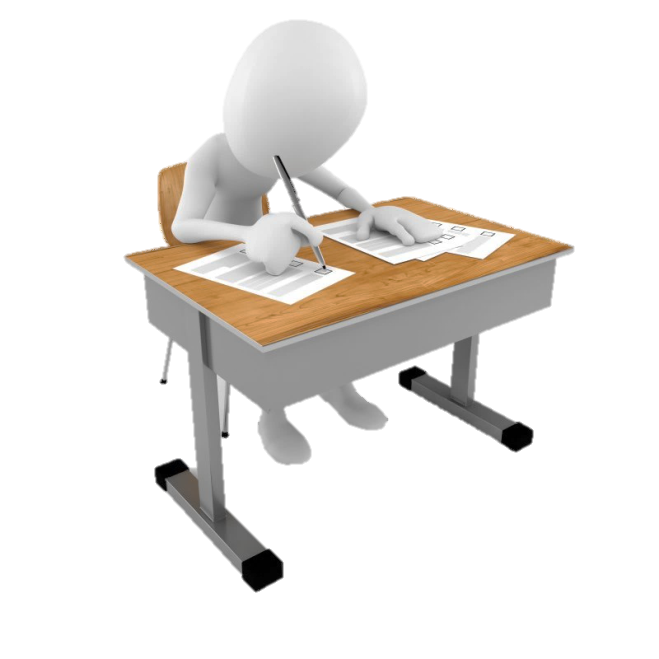 Подготовка и проведениеОГЭ в аудитории
Во время экзамена организатор в аудитории должен:
Следить за порядком в аудитории и не допускать:
разговоров участников ГИА между собой;
обмена любыми материалами и предметами между участниками ГИА;
наличия средств связи, электронно-вычислительной техники, фото-, аудио- и видеоаппаратуры, справочных материалов, кроме разрешенных, которые содержатся в КИМ, письменных заметок и иных средств хранения и передачи информации;
произвольного выхода участника ГИА из аудитории и перемещения по ППЭ без сопровождения организатора вне аудитории*;
выноса из аудиторий и ППЭ ЭМ на бумажном или электронном носителях, фотографирования ЭМ участниками ГИА, а также ассистентами или техническими специалистами*
Подготовка и проведениеОГЭ в аудитории
Во время экзамена организатор в аудитории должен:
Следить за состоянием участников ГИА и при ухудшении самочувствия участника ГИА направить в сопровождении организатора вне аудитории в медицинский пункт. При согласии участника ГИА досрочно завершить экзамен, организатор ставит в бланке регистрации участника ОГЭ соответствующую отметку
Следить за работой системы видеонаблюдения (при наличии) и сообщать обо всех случаях неполадок руководителю ППЭ и уполномоченному представителю ГЭК
Если участник ГИА предъявил претензию по содержанию задания своего КИМ, нужно зафиксировать суть претензии в служебной записке и передать ее руководителю ППЭ
Проведение ОГЭ
 в аудитории
При удалении с экзамена
 во время экзамена организатор в аудитории должен:
Пригласить уполномоченных представителей ГЭК, которые составляют акт об удалении с экзамена и удаляют лиц, нарушивших установленный порядок проведения ГИА, из ППЭ
Участник ГИА удаляется с экзамена при установлении факта наличия у него средств связи и электронно-вычислительной техники, фото, аудио и видеоаппаратуры, справочных материалов, письменных заметок и иных средств хранения и передачи информации во время проведения ГИА или иного нарушения ими установленного порядка проведения ГИА
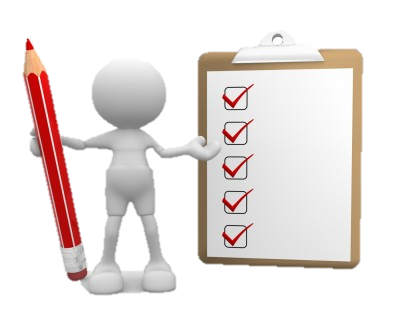 Проведение ОГЭ
 в аудитории
Во время досрочного завершения экзамена 
организатор в аудитории должен:
Если участник ОГЭ не может завершить выполнение экзаменационной работы по состоянию здоровья или другим объективным причинам, он может покинуть аудиторию
Пригласить медицинского работника, уполномоченного представителя ГЭК, руководителя ППЭ и совместно:
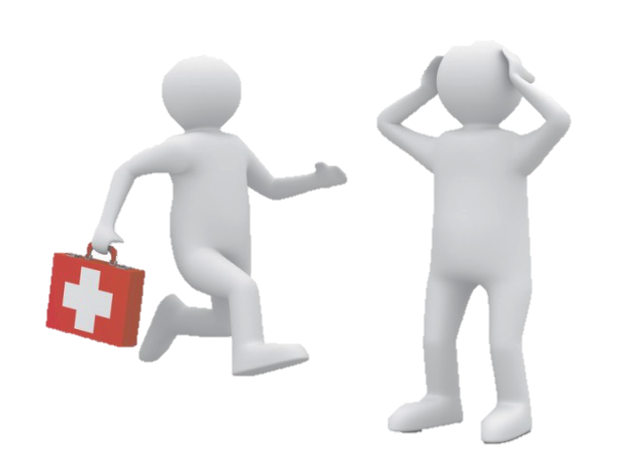 Заполнить «Акт о досрочном завершении экзамена по объективным причинам»
Внести соответствующую запись в форму «Протокол проведения ГИА в аудитории»
Завершение ОГЭ
 в аудитории
Завершение экзамена - организатор в аудитории должен:
участники ОГЭ, досрочно завершившие выполнение экзаменационной работы, могут сдать ее организаторам и покинуть ППЭ, не дожидаясь окончания экзамена
Организатору необходимо принять у них все ЭМ
За 30 минут
и за 5 минут до окончания экзамена
уведомить участников ОГЭ  о скором завершении выполнения экзаменационной работы
За 15 минут до окончания экзамена
пересчитать лишние экзаменационные материалы в аудитории
неиспользованные черновики
Завершение ОГЭ
 в аудитории
По окончании экзамена организатор должен:
Объявить, что экзамен окончен (в центре видимости камер);
Бланки ответов № 1,
вариант КИМ (в конверте)
Собрать у участников ОГЭ:
черновики
Пересчитать бланки ОГЭ
После окончания экзамена технический специалист, в присутствии
ответственного организатора в аудитории копирует из всех рабочих директорий
файлы, сохраненные участниками экзамена, на носитель информации, делает его
резервную копию и передает носитель ответственному организатору.
 
Ответственный организатор в аудитории (при необходимости в присутствии
технического специалиста) в модуле «Информатика и ИКТ» производит экспорт
информации для РЦОИ. В результате экспорта в каждой аудитории из программы
выгружается специализированный архив и автоматически заполненный акт
выполнения практических заданий по информатике и ИКТ в аудитории (форма
ИКТ-5.2). Форму ИКТ-5.2 необходимо распечатать в двух экземплярах для каждой
аудитории.
Совместно с организатором в аудитории технический специалист убеждается
в том, что информация записана корректно.
Ответственный организатор (при необходимости совместно с техническим
специалистом) убеждается в корректности информации, отображенной в формах
ИКТ-5.1 и ИКТ-5.2, после чего заверяет обе формы своей
Организатор обязан:
 сложить собранные у участников экзамена материалы в один пакет (конверт А4) - бланки ответов № 1 и специальные формы;
 упаковать в отдельные пакеты (конверты А4) использованные КИМ, неиспользованные ИК, бракованные (с нарушением комплектации) ИК, черновики;
 запечатать в конверт электронный носитель (CD, флеш-карты и др.) с файлами практических экзаменационных заданий по информатике и ИКТ, в котором он был выдан;
 запечатать в конверт электронный носитель (CD, флеш-карты и др.) с файлами экзаменационных работ участников по информатике и ИКТ.
Сдать руководителю ППЭ:
 1 пакет (конверт А4) с бланками ответов участников экзамена (пакет с бланками ответов №1 и специальными формами);
 пакет (конверт А4) с использованными КИМ;
 пакет (конверт А4) с черновиками;
 пакет (конверт А4) с неиспользованными ИК;
 пакет (конверт А4) с бракованными ИК (при наличии);
 протоколы проведения экзамена в аудитории ППЭ;
 конверт с электронным носителем (СD, флеш-карты и др.) с файлами практических экзаменационных заданий по информатике и ИКТ, в котором он был выдан;
 конверт с электронным носителем (CD, флеш-карты и др.) с файлами экзаменационных работ участников по информатике и ИКТ;
 служебные записки (при наличии).
Завершение ОГЭ
 в аудитории
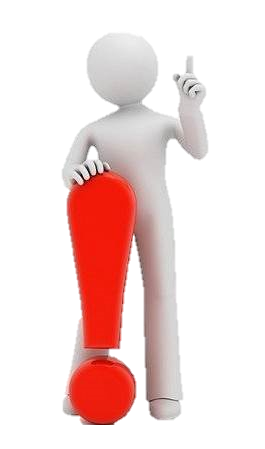 При упаковке бланков запрещается:
использовать какие-либо иные пакеты вместо выданных пакетов,
вкладывать вместе с бланками какие-либо другие материалы, скреплять бланки (скрепками, степлером и т.п.), 
менять ориентацию бланков в пакете (верх-низ, лицевая-оборотная сторона).
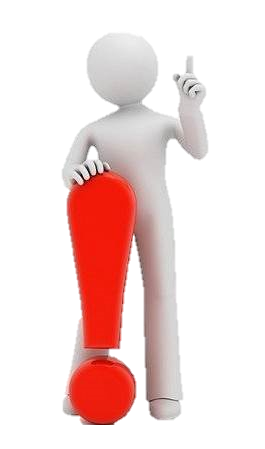 Завершение ОГЭ
 в аудитории
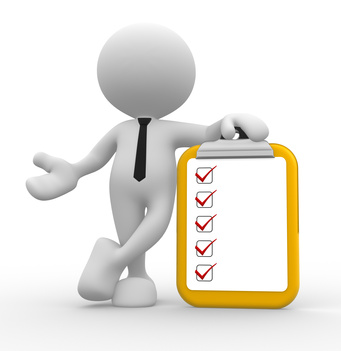 По окончании экзамена организатор должен
Все материалы сдаются руководителю ППЭ в Штабе ППЭ.
По завершении экзамена в аудитории организатор в центре видимости камер видеофиксации, объявляет окончание экзамена;
 После проведения сбора ЭМ и подписания протокола о проведении экзамена в аудитории ответственный организатор четко и разборчиво объявляет все данные протокола, в том числе номер аудитории, наименование предмета, количество участников экзамена в данной аудитории и количество ЭМ (использованных и неиспользованных), а также время начала и завершения экзамена; 
Организатор демонстрирует запечатанные возвратные доставочные пакеты с ЭМ участников экзамена ;
По завершении демонстрации запечатанных возвратных доставочных пакетов на камеру видеофиксации, организаторы, сообщают организатору вне аудитории, о своей готовности сдать ЭМ и ожидают в аудитории приглашения в Штаб. Сдают ЭМ руководителю ППЭ.
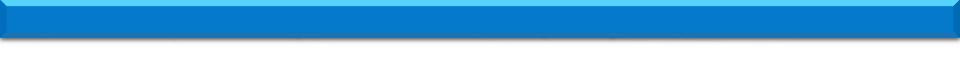 Завершение экзамена в аудитории ППЭ
время окончания экзамена  фиксируется организатором в  аудитории в форме ППЭ-05-02
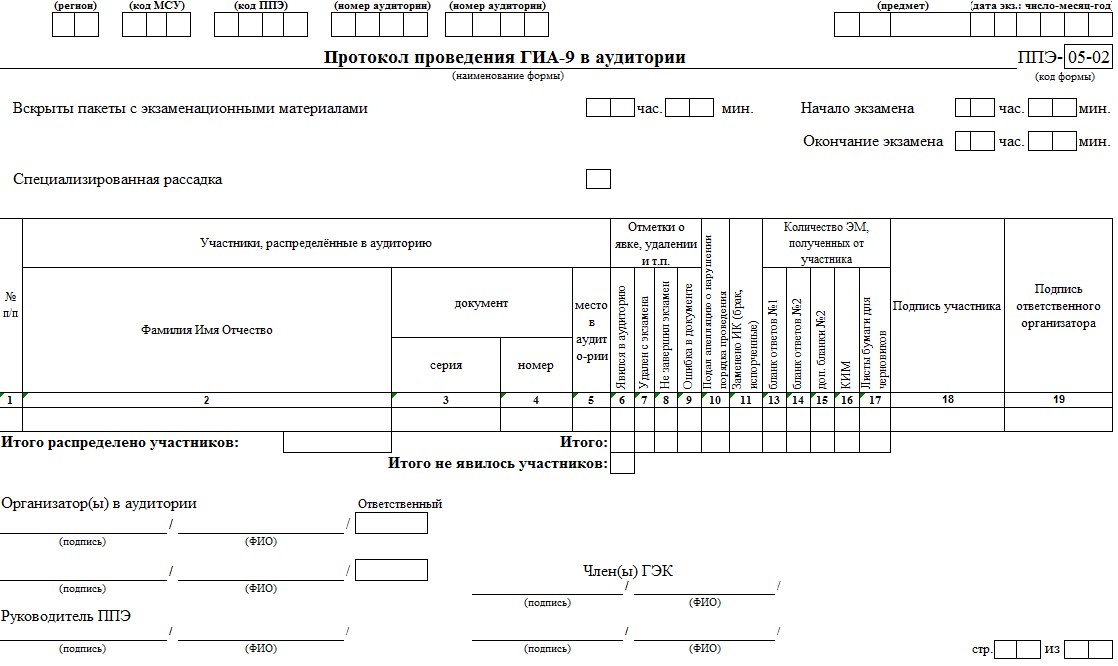 Заполняются  поля формы  ППЭ-05-02
с 6 по 19
Форма ППЭ-05-02 «Протокол проведения ГИА-9 в аудитории ППЭ»
Завершение ОГЭ
 в аудитории
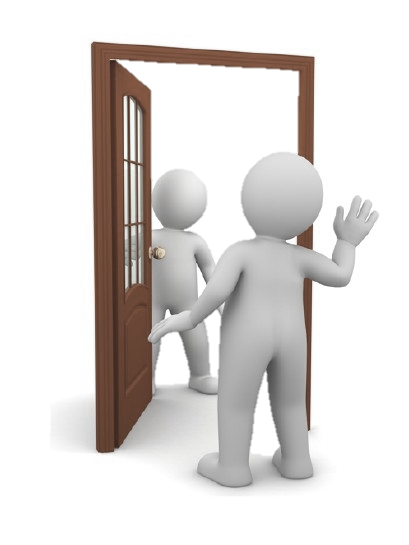 Организаторы покидают ППЭ после передачи всех материалов, оформления соответствующего протокола и только по разрешению руководителя ППЭ
Подготовка к проведению 
ОГЭ вне аудитории
До начала экзамена организатор вне аудитории должен:
пройти инструктаж по порядку и процедуре проведения ОГЭ
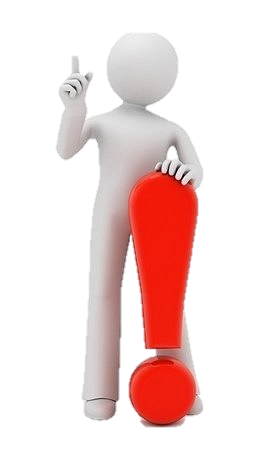 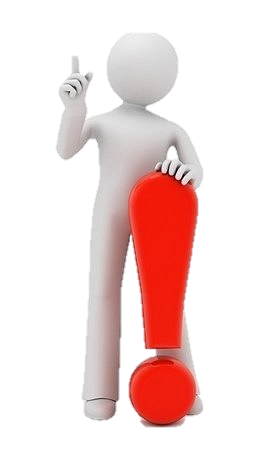 ознакомиться с нормативными правовыми документами, регламентирующими проведение ОГЭ
ознакомиться с инструкциями, определяющими порядок работы организаторов в аудитории
пройти инструктаж у руководителя ППЭ по процедуре проведения экзамена
Подготовка к проведению 
ОГЭ вне аудитории
В день проведения экзамена организатор вне аудитории ППЭ должен:
в 08.00 по местному времени
явиться в ППЭ и зарегистрироваться у руководителя ППЭ
получить у руководителя ППЭ информацию о назначении организаторов и распределении на места дежурства
Подготовка к проведению 
ОГЭ вне аудитории
В день проведения экзамена организатор вне аудитории ППЭ должен:
Не позднее 09.00 по местному времени
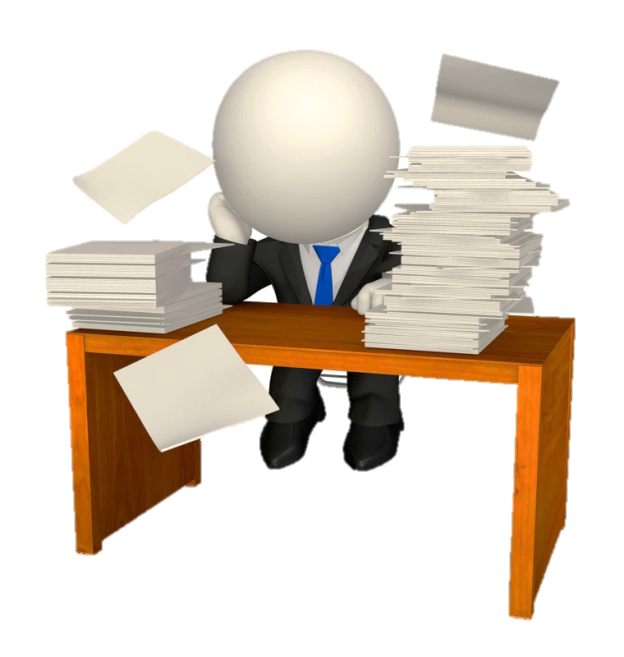 Пройти на свое место дежурства и приступить к выполнению своих обязанностей.
Проведение ОГЭ
вне аудитории
Организатору вне аудитории во время проведения экзамена в ППЭ запрещается:
иметь при себе средства связи, электронно-вычислительную технику, фото-, аудио и видеоаппаратуру, справочные материалы, письменные заметки и иные средства хранения и передачи информации, художественную литературу и т.д.
оказывать содействие обучающимся, выпускникам прошлых лет, в том числе передавать им средства связи, электронно-вычислительную технику, фото, аудио и видеоаппаратуру, справочные материалы, письменные заметки и иные средства хранения и передачи информации
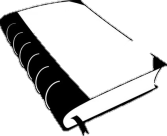 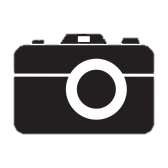 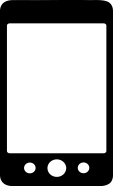 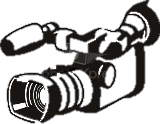 выносить из аудиторий и ППЭ экзаменационные материалы на бумажном или электронном носителях, фотографировать экзаменационные материалы
Проведение ОГЭ
вне аудитории
Организатор вне  аудитории должен:
обеспечить организацию входа участников ОГЭ в ППЭ
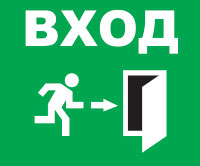 осуществлять проверку документов, удостоверяющих личность
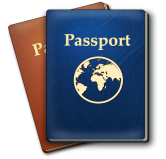 осуществлять проверку наличия участника в списках распределения в данный ППЭ
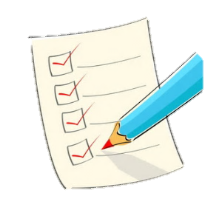 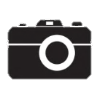 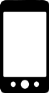 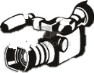 осуществлять проверку наличия у участников ОГЭ средств связи и иных запрещенных средств и материалов
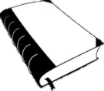 Проведение ОГЭ
вне аудитории
Организатор вне  аудитории должен:
помогать участникам ОГЭ ориентироваться в помещениях ППЭ
сопровождать участников ОГЭ при выходе из аудитории во время экзамена
указывать местонахождение нужной аудитории
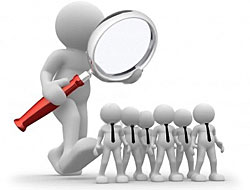 осуществлять контроль за перемещением по ППЭ лиц, имеющих право присутствовать в ППЭ в день проведения экзамена
следить за соблюдением тишины и порядка в ППЭ
Проведение ОГЭ
вне аудитории
Организатор вне  аудитории должен:
В случае сопровождения участника ОГЭ к медицинскому работнику пригласить уполномоченного представителя ГЭК в медицинский кабинет
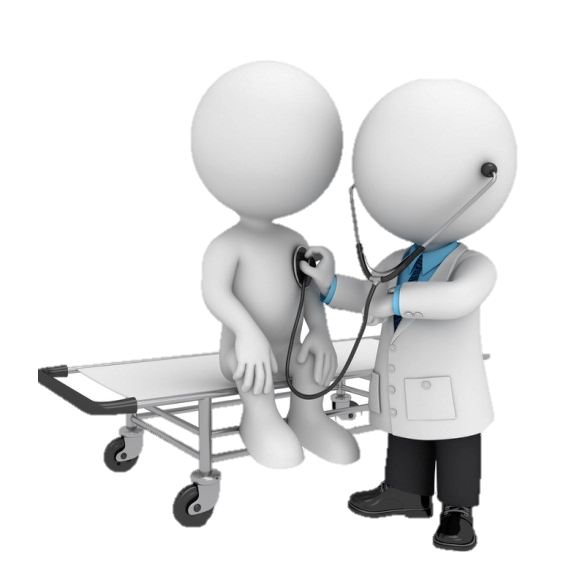 В случае выявления нарушений порядка проведения ОГЭ незамедлительно обратиться к уполномоченному представителю ГЭК (руководителю ППЭ)
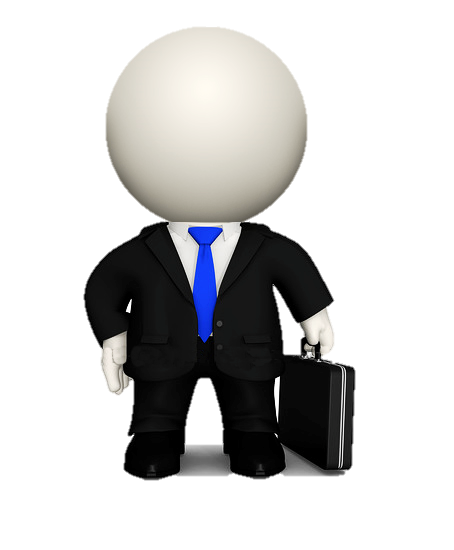 Завершение ОГЭ
 вне аудитории
Организатор вне аудитории должен:
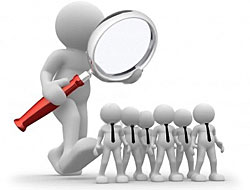 Контролировать организованный выход из ППЭ участников ОГЭ, завершивших экзамен
Выполнять все указания руководителя ППЭ и уполномоченного представителя ГЭК, оказывая содействие в решении нештатных ситуаций
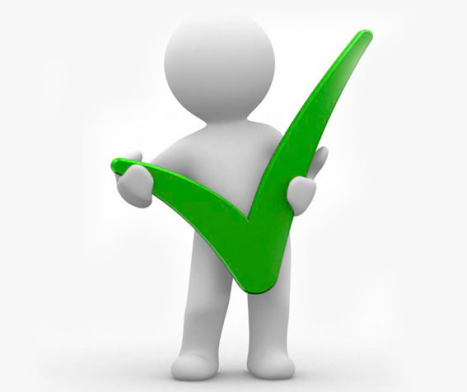 Завершение ОГЭ
 вне аудитории
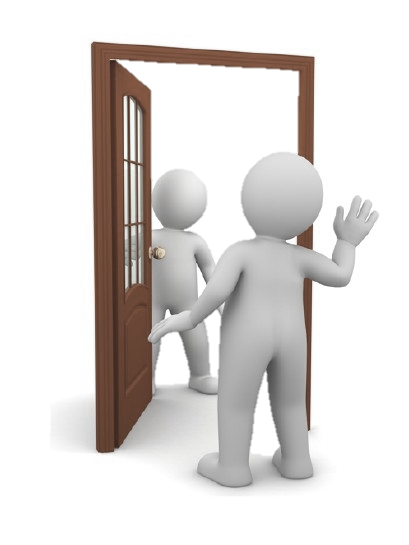 После завершения экзамена организаторы вне аудитории покидают ППЭ по разрешению руководителя ППЭ